Evaluating Arguments: Determining Viewpoint and Bias
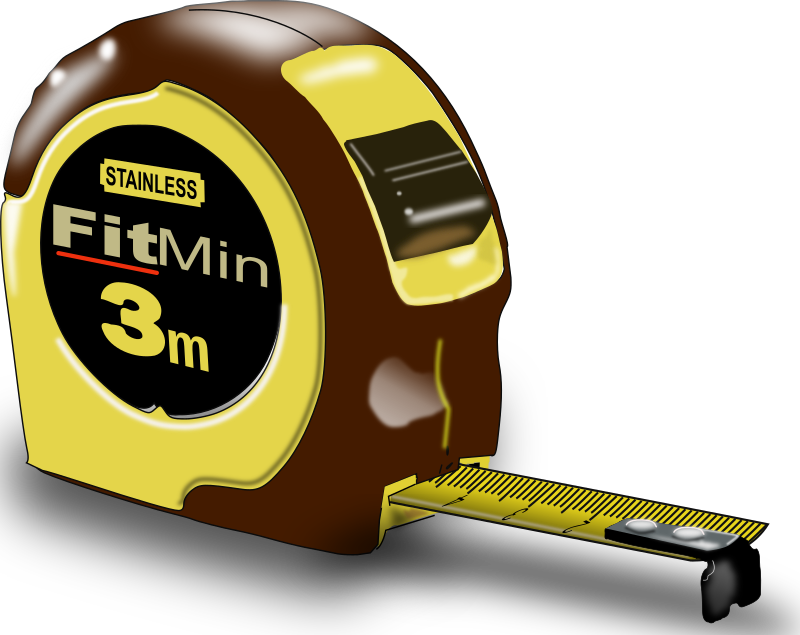 Viewpoint
Bias
Loaded Language
Opinions
Versus Facts
1
Author’s Purpose: “P. I. E.”
The reason or goal for writing or speaking
Persuade:
using a variety of appeals to influence another to accept/join your position or point of view on an issue.
Inform:
to objectively give instructions, compare/contrast, share cause and effects, inform about new information
Entertain:
Using narrative, humor, anecdotes, description, or drama, to amuse, delight, and appeal to imagination
Top Writing Academy™ © 2015
Author’s Viewpoint
The lens through which the author sees their subject.  This lens creates author’s perspective, position, opinion, and/or bias within the text
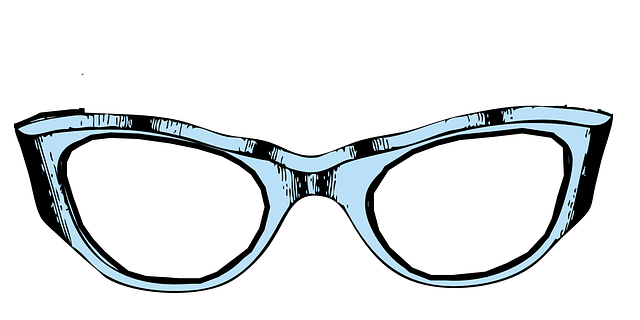 Opinion:
A view or judgment about a subject/issue
Bias:
Natural tendency to  feel a certain way about things
In non-fiction writing, author’s purpose and viewpoint are closely related and  can be determined by analyzing the use of:



TEXT STRUCTURE         LOADED LANGUAGE       OPINIONS VS. FACTS
Top Writing Academy™ © 2015
Common Text Structure/Organization
How the text is organized, constructed, or put together for audience
Top Writing Academy™ © 2015
Common Text Structure/Organization
How the text is organized, constructed, or put together for audience
Top Writing Academy™ © 2015
Common Text Structure/Organization
How the text is organized, constructed, or put together for audience
Top Writing Academy™ © 2015
Common Text Structure/Organization
How the text is organized, constructed, or put together for audience
Top Writing Academy™ © 2015
Loaded Language/Words
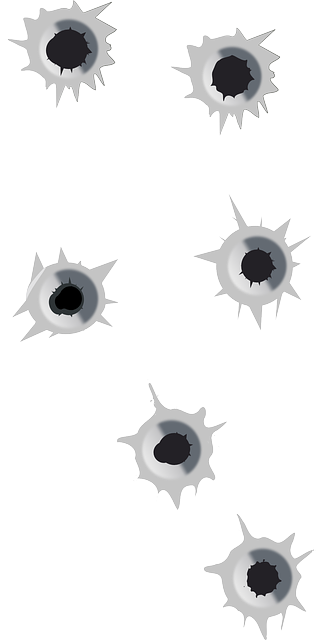 Powerful words and phrases that reveal the viewpoint or opinion of the author. Loaded words are often used to inspire a certain response (pos. or neg.) within the audience.
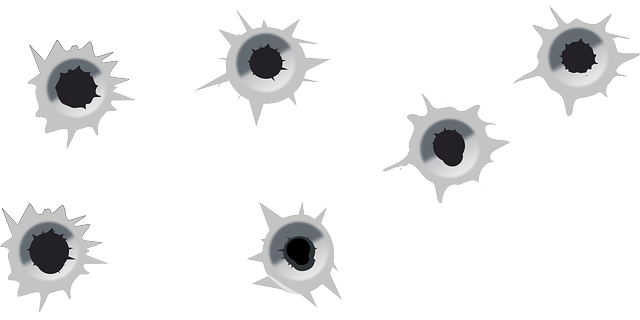 Top Writing Academy™ © 2015
Use of Facts vs. Opinion
The author’s viewpoint is often revealed through their use or omission of certain facts, and how the balance between use of facts and opinions.
Fact: a specific detail that 
is true based on objective
proof
Opinion: a personal 
value or judgment
Top Writing Academy™ © 2015
Use of Facts vs. Opinion
The author’s viewpoint is often revealed through their use or omission of certain facts, and how the balance between use of facts and opinions.

IDENTIFYING FACTS AND OPINIONS
Top Writing Academy™ © 2015
Use of Facts vs. Opinion
The author’s viewpoint is often revealed through their use or omission of certain facts, and how the balance between use of facts and opinions.


WORDS THAT INDICATE BIAS/OPINION (Adj./Adv. That express value/judgment/interpretation)
Top Writing Academy™ © 2015
Use of Facts vs. Opinion
The author’s viewpoint is often revealed through their use or omission of certain facts, and how the balance between use of facts and opinions.


WORDS THAT QUALIFY POSITIONS OR BELIEFS
Top Writing Academy™ © 2015